1
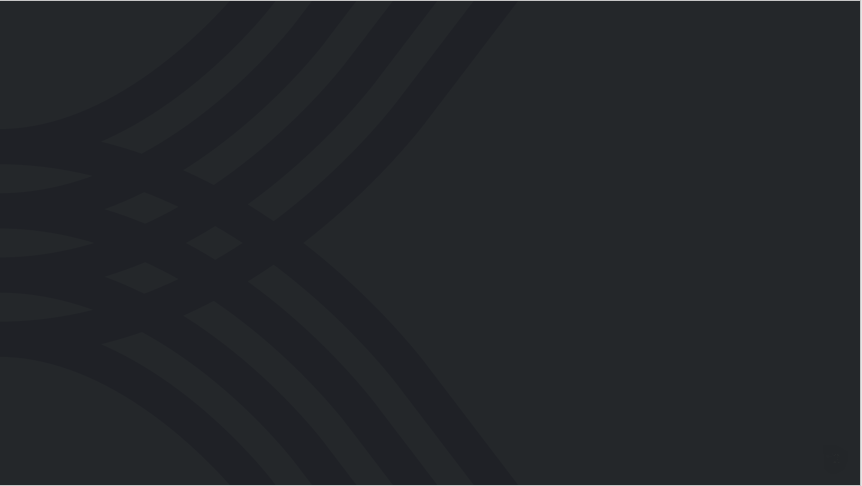 Directorio
Dr. Miguel Ángel Navarro Navarro
Puesto: Rector General
Teléfono: (33) 31341678 Ext. 11614, 11690, 12192
Correo electrónico: rectoriageneral@redudg.udg.mx
Dr. Héctor Raúl Solís Gadea
Puesto: Rector CUCSH
Teléfono: (01-33) 3819-3320 3819-3300 ext. 23320 y 23437 
Correo electrónico: solish@redudg.udg.mx
Dra. María Guadalupe Moreno González
Puesto: Secretaria Académica
Teléfono: (01-33) 3819-3300 ext. 23335, 23416
Correo electrónico: guadalupe.moreno@csh.udg.mx
Mtra. Karla Alejandrina Planter Pérez
Puesto: Secretaria Administrativa
Teléfono: (01-33) 3819-3300 Ext. 23334, 23584 y 23359
Correo electrónico: karla.planter@redudg.udg.mx
Dr. Armando Zacarías Castillo
Puesto: Jefe Departamento de Estudios Políticos
Teléfono: (01-33) 3819-3305 Ext. 23306
Correo electrónico: armando.zacarias@csh.udg.mx
Mtra. Sofía Limón Torres
Puesto: Directora División de Estudios Políticos y Sociales
Teléfono: (01-33) 3819-3300 ext 23368, 23370, 23385. 
Correo electrónico: sofialimon2004@yahoo.com.mx
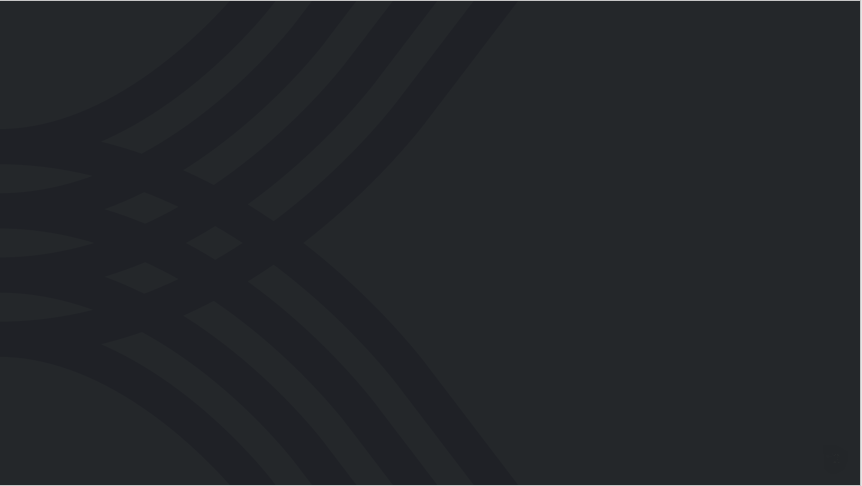 Directorio Observatorio Electoral
Dr. Andrea Bussoletti
Puesto: Coordinador Línea Partidos Políticos y Candidaturas Independientes
Correo Electrónico: andrea.bussoletti@csh.udg.mx
Dra. Mónica Montaño Reyes
Puesto: Coordinadora Observatorio Electoral y Línea Liderazgo
Teléfono: (01-33) 3819-3305 Ext. 23306
Correo Electrónico: monica.montano@csh.udg.mx
Mtro. José Antonio Elvira de la Torre
Puesto: Coordinador Línea Institutos Electorales
Correo Electrónico: antelvira@hotmail.com
Dr. Armando Zacarías Castillo
Puesto: Coordinador Línea Prensa y Líderes de Opinión  
Correo electrónico: armando.zacarias@csh.udg.mx
Mtra. Melissa Amezcua Yepiz
Puesto: Coordinadora Línea Participación y Ciudadanía
Correo Electrónico: melissa.amezcua@csh.udg.mx
Mtra. Laura Aritmética Jaime Oliver
Puesto: Coordinadora Línea Participación y Ciudadanía 
Correo Electrónico: aritmeticajaime@gmail.com
Víctor Alejandro Zúñiga López
Puesto: Coordinador Área de Comunicación 
Correo Electrónico: alex.observatorioudg@gmail.com
Michel Raisa López Sánchez
Puesto: Coordinadora Área de Comunicación
Correo Electrónico: raisa.observatorioudg@gmail.com
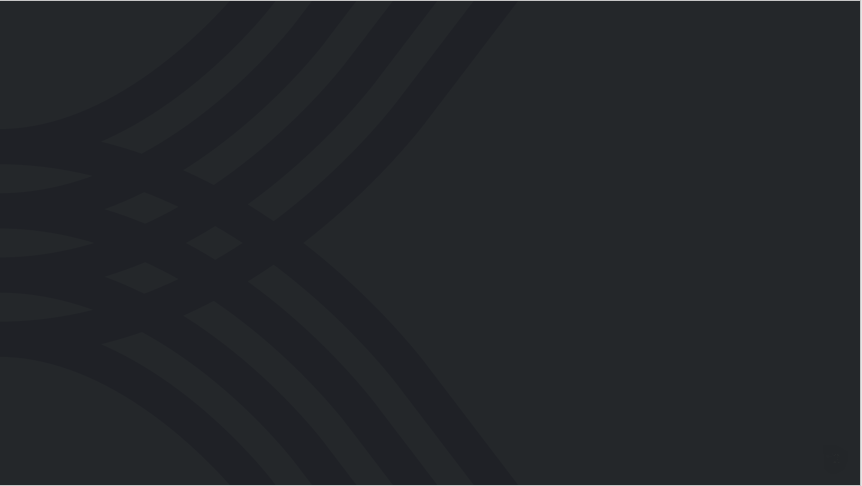 Línea Institutos Electorales y Legislación Electoral
José Santiago Cantón Manzano
Puesto: Asistente de Investigación
Correo Electrónico: josesantiago.observatorioudg@gmail.com
Fernanda Michelle Rodríguez Velázquez
Puesto: Asistente de Investigación
Correo Electrónico: michelle.observatorioudg@gmail.com
Ilse Bustamante Ortega
Puesto: Asistente de Investigación 
Correo Electrónico: ilsebustamante.observatorioudg@gmail.com
Margarita de Fátima Chávez Núñez
Puesto: Asistente de Investigación 
Correo Electrónico: fatimachavez.observatorioudg@gmail.com
Rosa Alejandra Pérez Quiroz
Puesto: Asistente de Investigación 
Correo Electrónico: rosaalejandra.observatorioudg@gmail.com
Miguel Ángel Arellano Martínez
Puesto: Asistente de Investigación
Correo Electrónico: miguelangel.observatorioudg@gmail.com
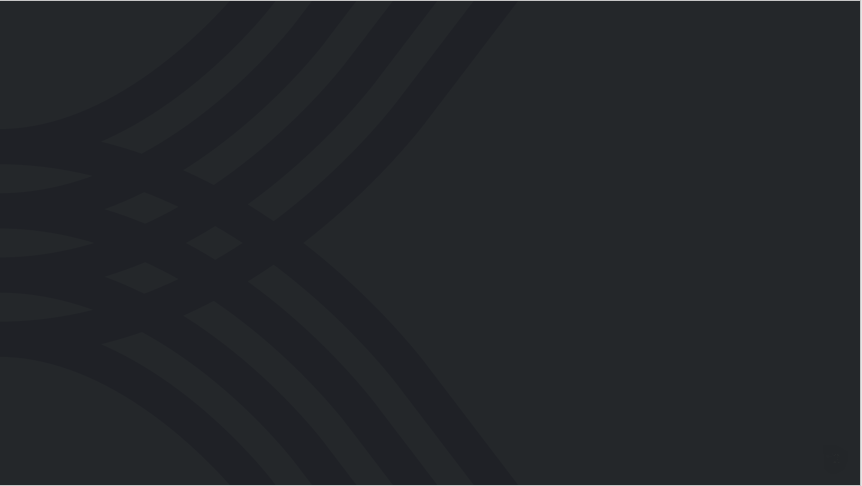 Línea Institutos Electorales y Legislación Electoral
Fabiola Dilian Hernández Miramontes
Puesto: Asistente de Investigación
Correo Electrónico: fabioladilian.observatorioudg@gmail.com
Angélica Tonantzin Hernández de León 
Puesto: Asistente de Investigación
Correo Electrónico: angelica.observatorioudg@gmail.com
Daniela Rouchel Cruz Gutiérrez 
Puesto: Asistente de Investigación
Correo Electrónico: danielarouchel.observatorioudg@gmail.com
Salvador Rivas Zaragoza
Puesto: Asistente de Investigación
Correo Electrónico: salvador_r_zaragoza@yahoo.com.mx
Ilse Michelle Silva Núñez
Puesto: Asistente de Investigación
Correo Electrónico: ilsemichelle.observatorioudg@gmail.com
Línea de investigación:
Institutos Electorales y Legislación Electoral
Mtro. Antonio Elvira de la Torre
Comparativo de aspirantes a candidatos independientes,Jalisco 2015 - 2018
Solicitudes de aspirantes a candidatos independientes a munícipes
2015: 13 aspirantes
2018: 79 aspirantes
Incremento de poco más de 500% en el número de solicitudes presentadas
13 aspirantes:
Ninguna mujer
79 aspirantes:
11 mujeres y 68 hombres
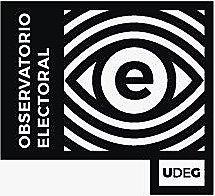 Solicitudes de aspirantes por municipios metropolitanos / no metropolitanos
2015: 13 aspirantes
2018: 79 aspirantes
6 ZMG y 7 no metropolitanos
28 ZMG y 51 no metropolitanos
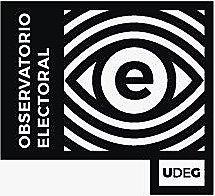 Solicitudes de aspirantes a candidatos independientes en algunos municipios
2018
2015
16
Zapopan registró el mayor número y el mayor incremento de solicitudes de aspirantes a candidatos independientes a alcaldes
7
6
4
3
3
3
1
1
1
Guadalajara
Pto. Vallarta
Tonalá
Tlaquepaque
Zapopan
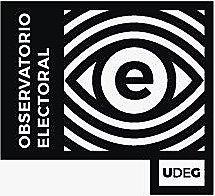 Aspirantes a munícipesaceptados vs rechazados
2018
2015
10
61
3
18
2018, Tribunal Electoral del Estado de Jalisco ordena la aprobación de 2 aspirantes: 1 al municipio de Guadalajara y otro al distrito 8 (JDC 086/2017 y 088/2017)
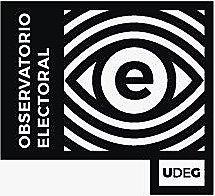 Solicitudes de aspirantes a candidatos independientes a diputados
2015: 13 aspirantes
2018: 66 aspirantes
Incremento casi un 400% en el número de solicitudes presentadas
13 aspirantes:
5 mujeres, 8 hombres
66 aspirantes:
17 mujeres y 49 hombres
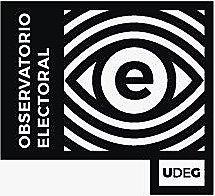 Solicitudes de aspirantes al cargo de diputados aceptadas y rechazadas
2018
2015
5 Aceptados: 2 mujeres, 3 hombres
8 Rechazados:  3 mujeres, 5 hombres
53 aceptados: 15 mujeres, 38 hombres
13 rechazados: 2 mujeres, 11 hombres
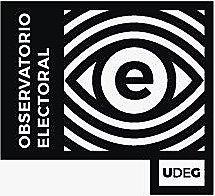 Solicitudes de aspirantes al cargo de diputados en distritos metropolitanos y no metropolitanos
2015: 13 aspirantes
2018: 66 aspirantes
12 ZMG y 1 no metropolitanos
62 ZMG y 4 no metropolitanos
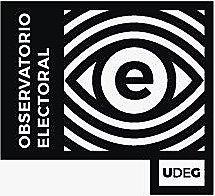 Aspirantes a diputadosaceptados vs rechazados
2018
2015
5
54
8
12
2018, Tribunal Electoral del Estado de Jalisco ordena la aprobación de 2 aspirantes: 1 al municipio de Guadalajara y otro al distrito 8 (JDC 086/2017 y 088/2017)
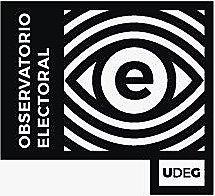 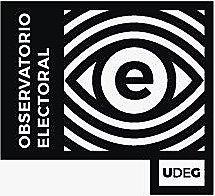 Principales causas para
no obtener la categoría de aspirantes
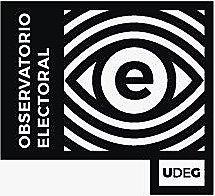 En comparación con el proceso electoral 2015, en 2017-2018, se presentó un aumento significativo en el número de aspirantes a una candidatura independiente:

En el caso de munícipes, pasó de 13 en 2015 a 79 en 2018, lo que representa un crecimiento de poco más de 500%.
Mientras que en el caso de diputados locales, al pasar de 13 a 66, representó casi un 400% de incremento.
El número de mujeres aspirantes en municipios pasó de cero en 2015 a 11 en 2018. Mientras que las mujeres aspirantes a diputados pasó de 5 a 17.
Aumentaron las solicitudes tanto en municipios metropolitanos (de 6 aspirantes en 2015, a 28 en 2018), como en no metropolitanos (de 7 en 2015 crecieron a 51 en 2018).
Aumentó también el número de aspirantes, tanto en distritos metropolitanos (12 en 2015, a 62 en 2018), como no metropolitanos (1 en 2015, a 4 en 2018 ).
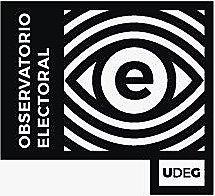 El  aumento del número de ciudadanos que solicitaron al IEPC ser aspirantes a una candidatura independiente, puede verse como el resultado de varios factores:
Las reformas a la Constitución Política del Estado y al Código Electoral que se realizaron en 2016 para disminuir el porcentaje de firmas necesarias para los aspirantes a candidatos independientes a diputados locales y munícipes, del 2% al 1% del listado nominal correspondiente.
Los resultados electorales positivos que tuvieron la mayoría de candidatos independientes que compitieron en 2015.
La organización que algunos candidatos independientes generaron luego del proceso electoral para respaldar un mayor número de aspirantes.
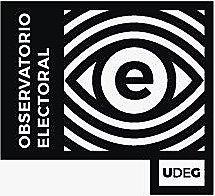 Línea de investigación:
Instituciones y procesos electorales
Colaboradores:
Arellano Martínez Miguel Ángel
Bustamante Ortega Ilse
Cantón Manzano José Santiago
Chávez Núñez Margarita de Fátima
Cruz Gutiérrez Daniela Rouchel
Hernández Miramontes Fabiola Dilian
Hernández de León Angélica Tonantzin
Pérez Quiroz Rosa Alejandra
Rodríguez Velázquez Fernanda Michelle
Silva Núñez Ilse Michelle
Rivas Zaragoza Salvador
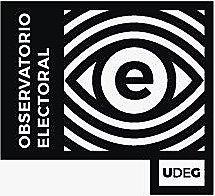 Coordinador:
Mtro. José Antonio Elvira de la Torre
http://www.observatorioelectoral.cucsh.udg.mx/